Parkwood Renovations:
Updating 1950’s Houses to Today’s Standards 
master bedroom with luxury bath & walk-in closet
big, open concept kitchen & family room 
garage 
separate powder room
additional bedrooms
Dual front door
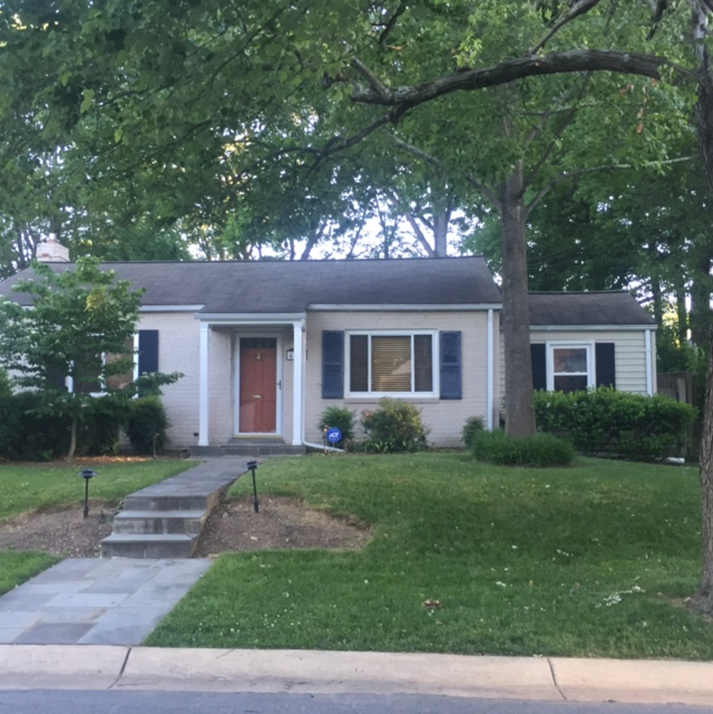 Dual front door
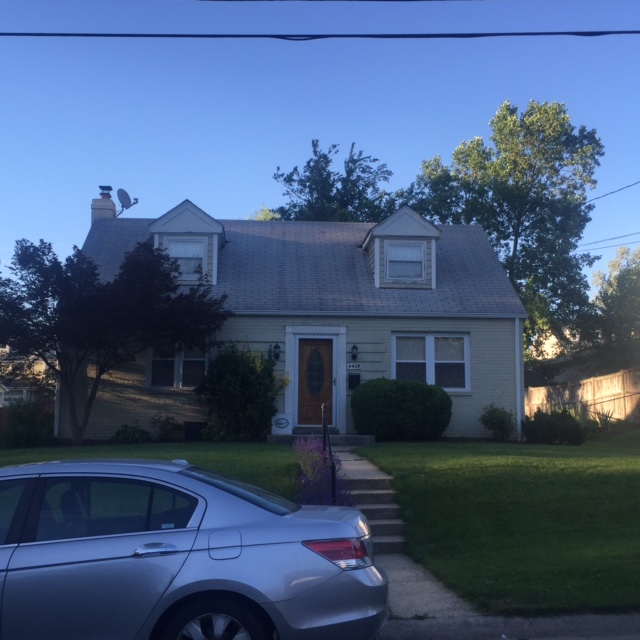 Dual front door
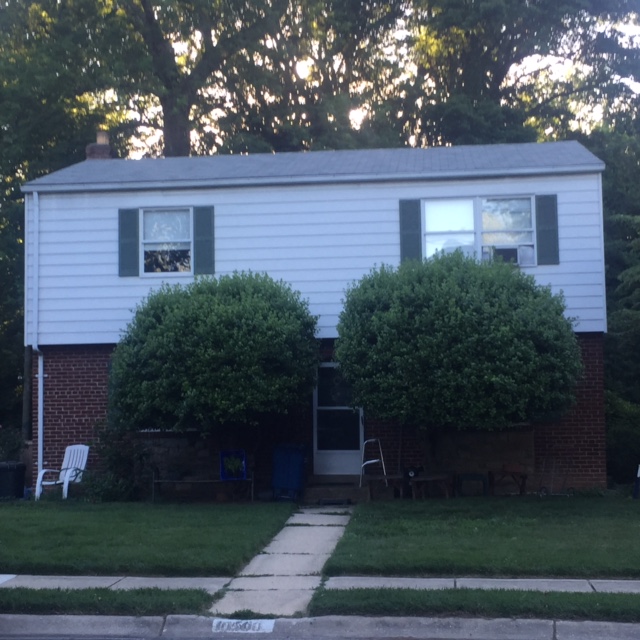 Dual front door
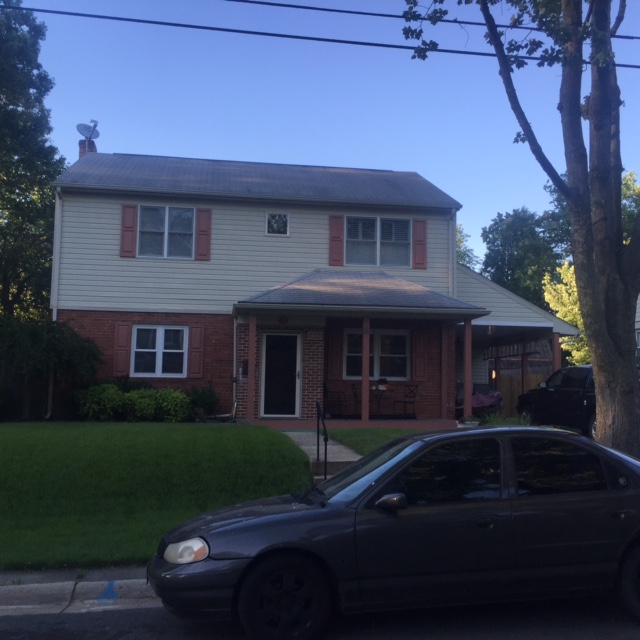 Dual front door
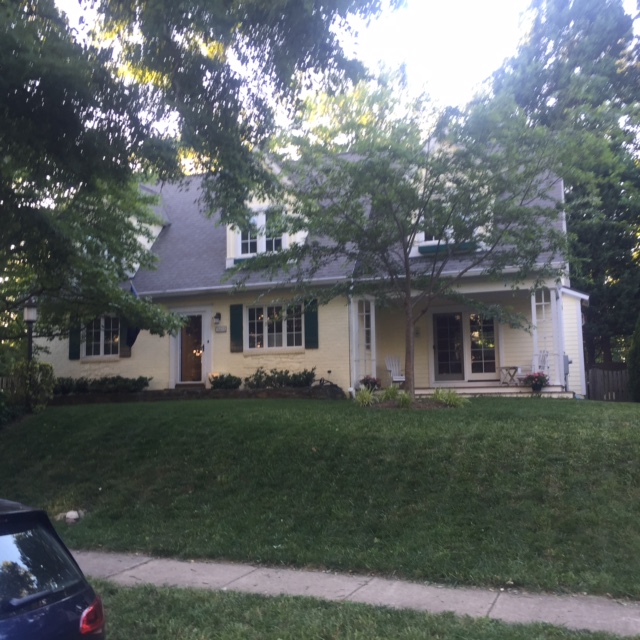 Dual front door
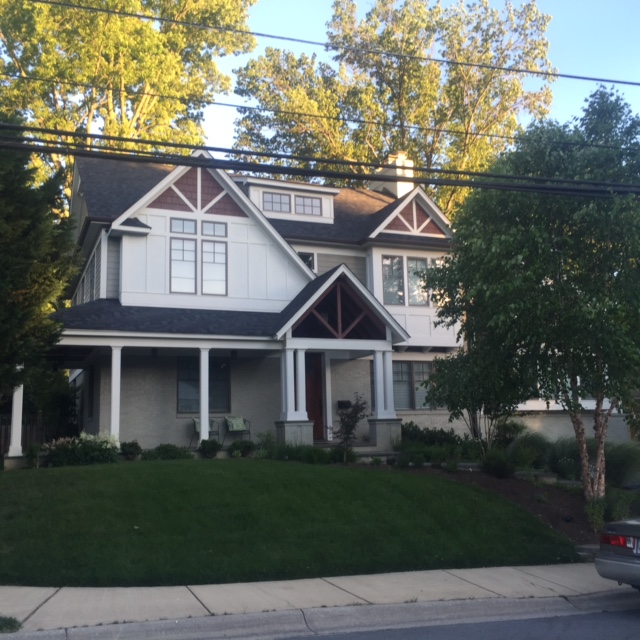 Dual front door
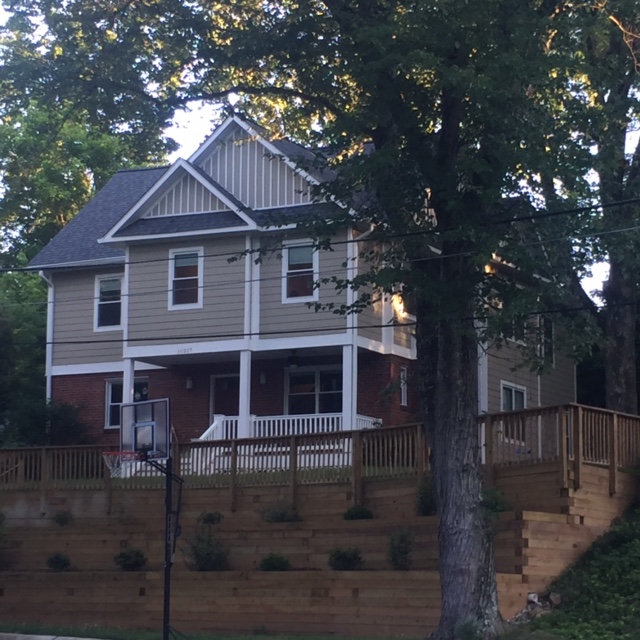 Dual front door with front chimney
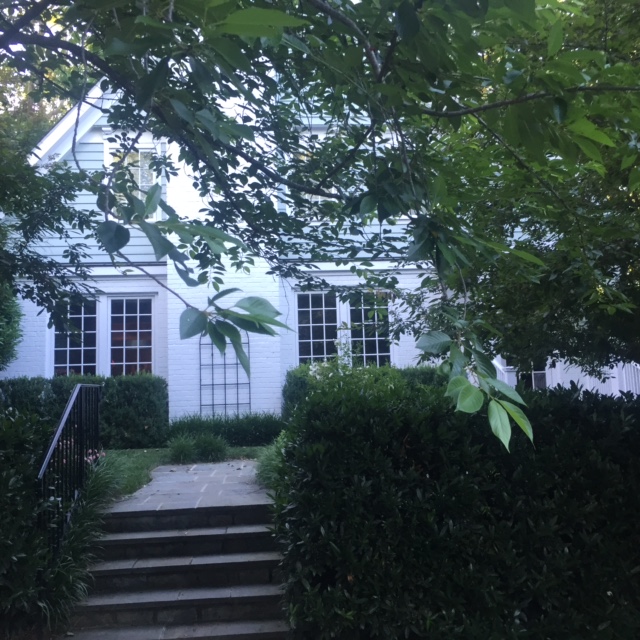 Dual front door with front chimney
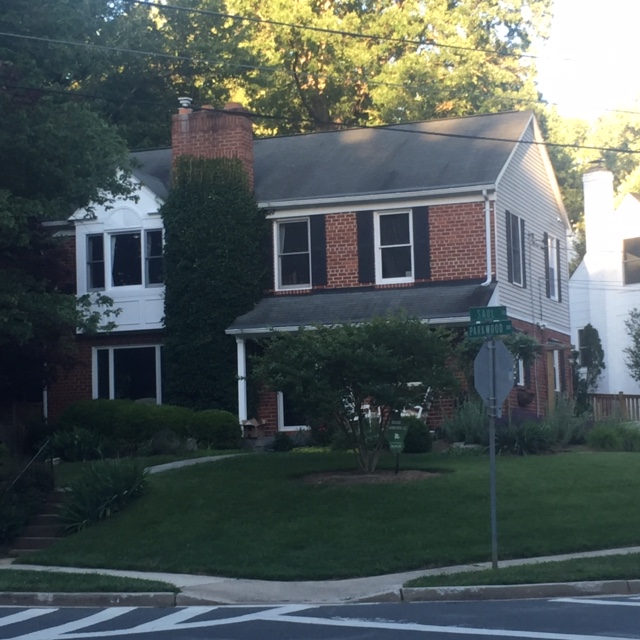 Front door on side, no offset
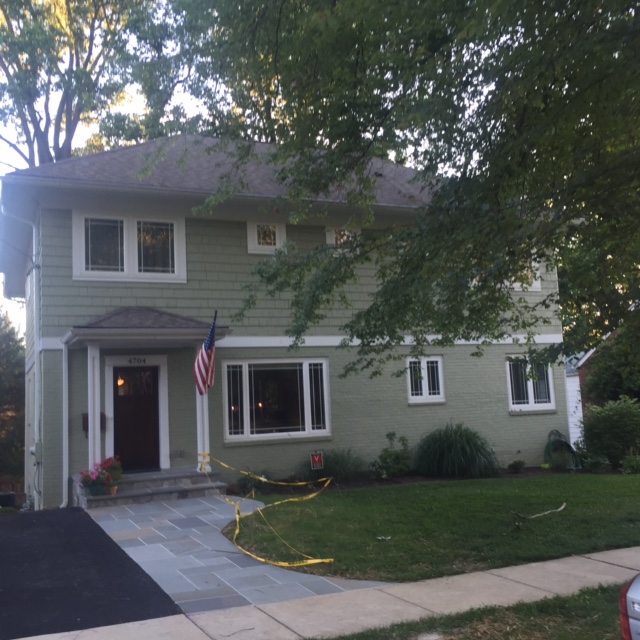 Front door on side, no offset
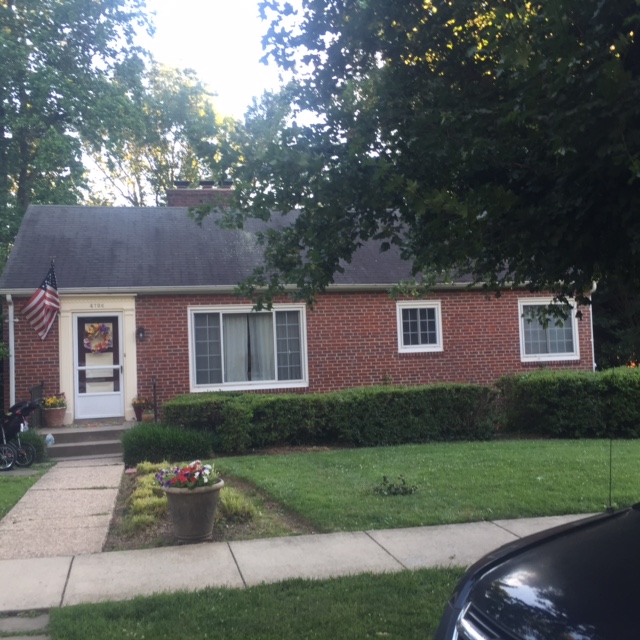 Front door on side, small offset
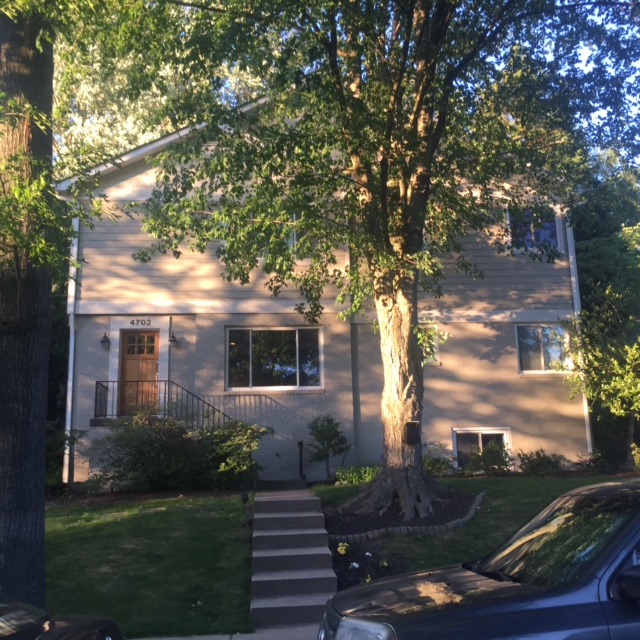 Front door on side, small offset
Front door on side, big offset
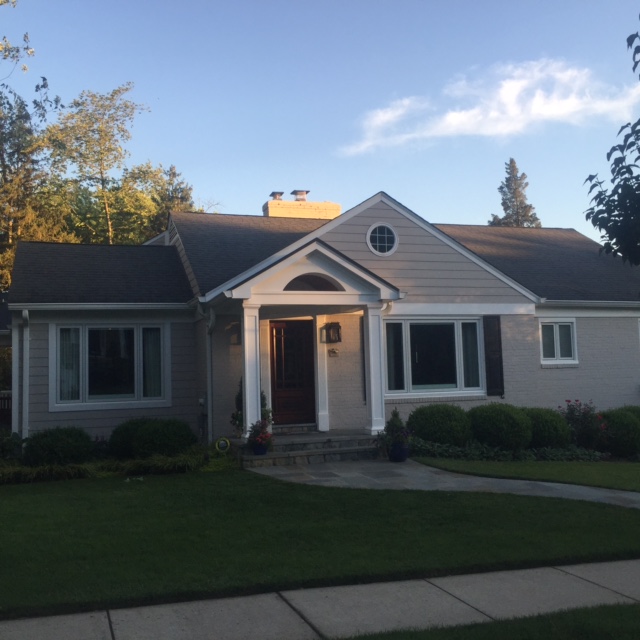 Front door on side, big offset
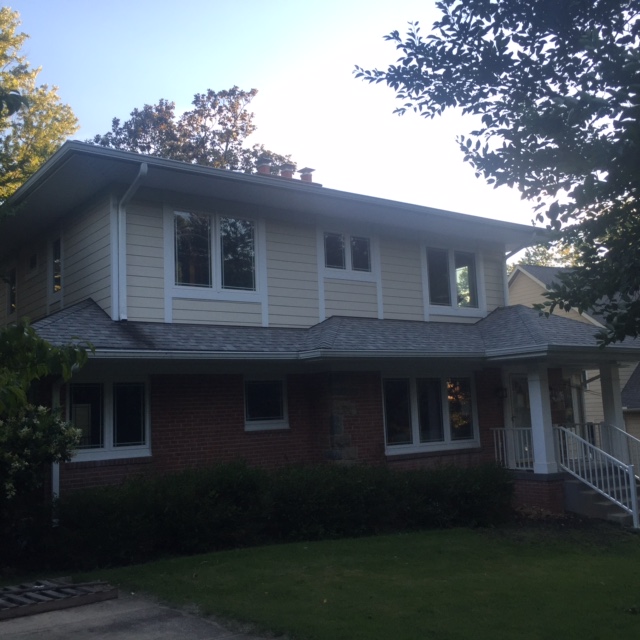